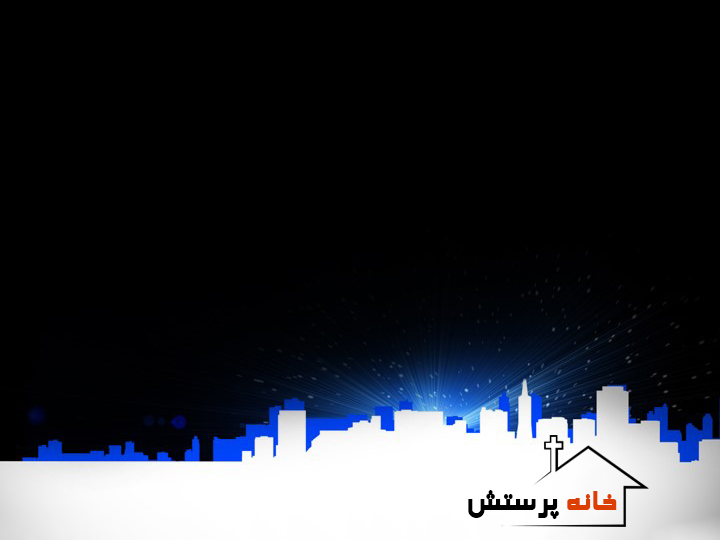 چشمانم را بر می افرازم
به سویت خداوندم
اعانتم از جانب  توست
ای سرور و مسیح من
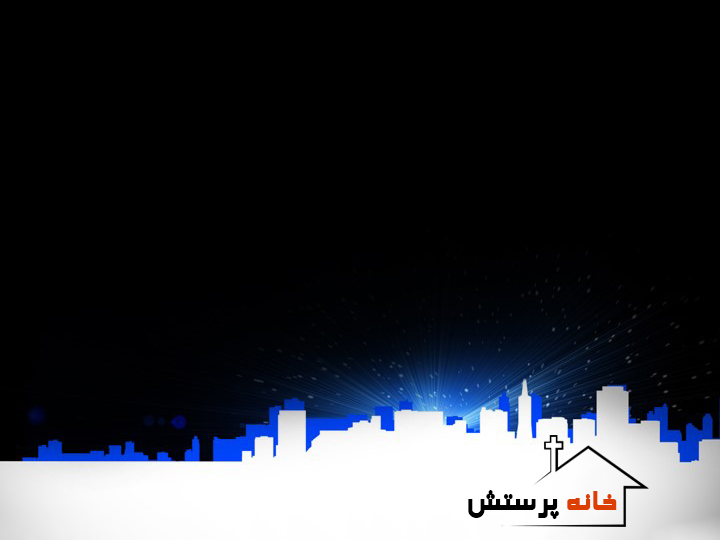 دستهایم را بر می افرازم
به سویت خداوندم
مشتاق دیدار تو پدر
آن حضور شیرین تو
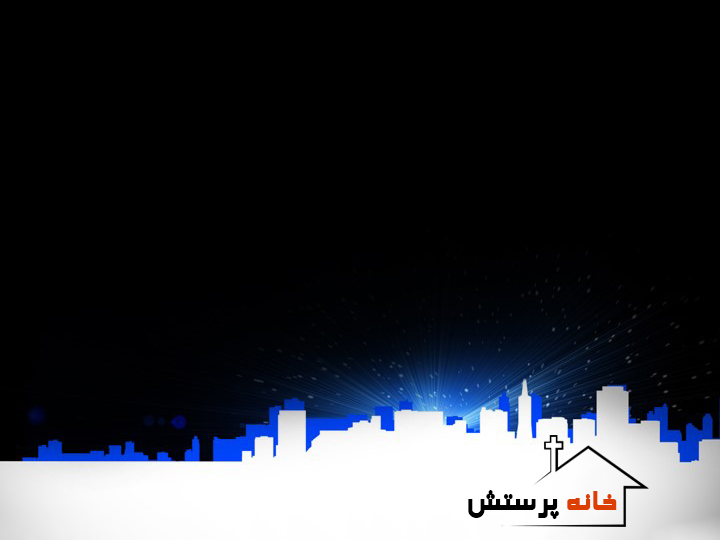 از آسمان بریز، آتش روح خود
جلالت را نمایان کن
از آسمان بریز، آتش روح خود
جلالت را نمایان کن
عیسی
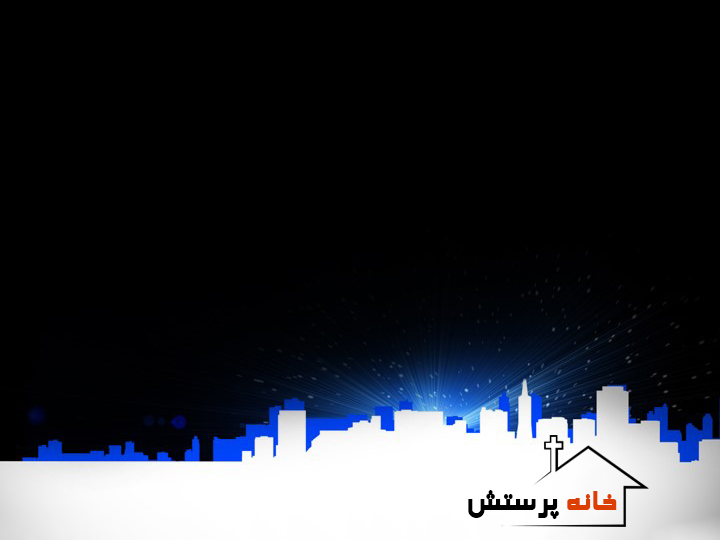